PROGRAMMABLAUF 
    zur II.  Matinée im Haus Martfeld  
11.30 Uhr                            
    Begrüßung durch Frau Christiane Sartor
    Kurzer Überblick (Dr. Klaus Koch)
11.40 – 12:00 Uhr
    Genealogie in Schwelm :    Bekannte Schwelmer Familien (Armin Nickel)                   
12.00 – 12.30 Uhr 
    - Diskussion an Exponaten       - 8m Stammbaum (A.Nickel / Springorum )          Genealogie, Alte Adressbücher
       - Gewichte aus den kriegsbedingten Not-          zeiten des 20. Jahrhunderts          (Klaus Schröter)
       - Bergische Kaffeetafel im Museum          Kaffee drenken mett allm dröm un dran –         (Dr. Bärbel Jaeger)

12.30 – 13:30 Uhr 
    Schwelm Mitte , 1600- heute
    (Dr. Robert Seckelmann)
Idee Matinee
Offenes Forum für Beiträge von interessierten Bürgern für Kultur und Heimatkunde
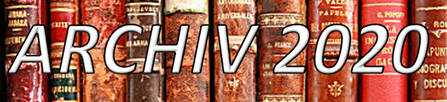 Reorganisation des Stadtarchives
Einbindung ehrenamtlicher Bürger erfolgreich angelaufen 

Termine

Bei Interesse  bitte

H. Tolksdorf
Frau Greif

ansprechen
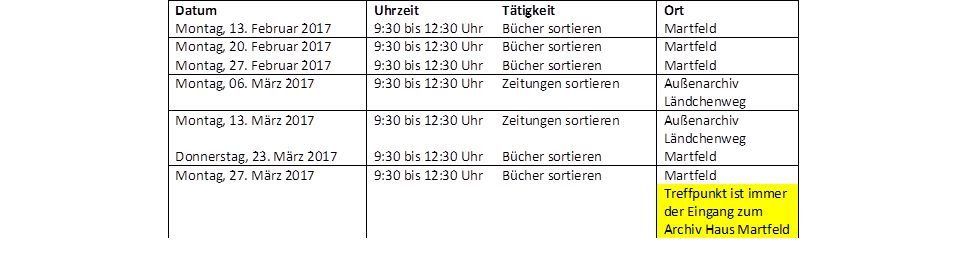 Archiv Frank Schneider
Wolfgang Eberle
Wolfgang Eberle
Wolfgang Eberle
Wolfgang Eberle
Archiv Frank Schneider
Winfried Christ
Diese Erlebnisse JEDEN TAG kostenlos neu     ….
Diskussionsforum online  moderiert von Frank Schneider:
	Facebook     „Heimatkunde Schwelm“ 
  	derzeit 870 Mitglieder , sehr hohe Disziplin, riesiges Archiv

 WEB Seite online mit „Link-Sammlung“
	Heimatkunde-Schwelm.de	                                                  
	seit Juni 2016, derzeit  ca. 40.000 Klicks
Riesige Datensammlung bezüglich Schwelm,  umfangreiche Datenaufbereitung
Vielzahl von Büchern komplett online gestellt (R. Seckelmann, K.P. Schmitz …)
Genealogische Datenbasis, Privatarchive, Kriegsschäden …
Alte Dokumente und Bücher der Stadt Schwelm abgebildet in google-Digitalisaten …
  
Schöne Beispiele heute aus diesem Umfeld :
Armin Nickel
Dr. Robert Seckelmann
Klaus Schröter
Dr. Bärbel Jäger
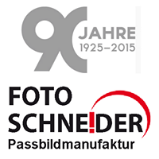 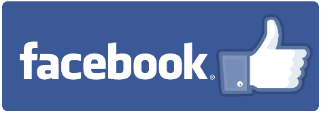 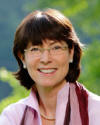 In Kooperation mit der Stadt Schwelm
Schwelmer Familien
Armin Nickel, Schwelm
Braselmann
Springorum
Sternenberg
Hülsenbeck
Wagenknecht
Koester
Berning		verbunden: Moeller, Büsche, Müller 
                       		 (Albano Müller), Haarmann, Dicke
                        	und weitere
Übersicht über einige Schwelmer Familien und Verbindungen untereinander
Schwelmer Familien
Nach Informationen aus
Heften für Heimatkunde (z. B. Beiträge Hetty Limberg)
Datenbanken der „Mormonen“ (www.familysearch.org)
Einzelbeiträgen, Heften und Büchern (wie z. B. Die Schwelmer Geschichte vom Brennen von Ernst Schmidt)
Schwelmer Familien
Beispiel für die Familie Springorum
Schwelmer Familien
Beispiel Familie Braselmann
Schwelmer Familien
Vielen Dank für Ihre Aufmerksamkeit!
Vortrag wird noch ergänzt
Schwelm Mitte, 1600-heute
Vortrag ist eine Zusammenstellung aus dem Buch von Dr. Seckelmann .

- Das Buch ist natürlich im Buchhandel verfügbar :   1. Auflage ausverkauft, 2. Auflage bestellbar

Download auf      Heitmatkunde-Schwelm.de

Einsehbar :
Bücherei Schwelm
LWL-Archiv Münster
Weitere Archive  ….